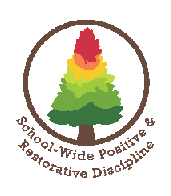 Introducing Restorative Practices into High SchoolsClaudia Vincent, University of Oregon, clavin@uoregon.eduJohn Inglish, University of Oregon, jinglish@uoregon.edu
The research reported here was supported by the Institute of Education Sciences, U.S. Department of Education, through R305A170631 to University of Oregon. The opinions expressed are those of the authors and do not represent views of the Institute or the U.S. Department of Education.
Introductions
Who are we?

Who are you?
2
[Speaker Notes: PRIDE staff: name and role on project

If lots of participants: show of hands (how many teachers, how many 1st year teachers)


If few participants: name, role, subject and grade level, years experience]
Agenda
Overview of Project PRIDE 
Discussion of current behavior support practices
Why restorative practices?
Initial data 
Concluding discussion: challenges and opportunities
3
Our Project: PRIDE
PRIDE = Positive and Restorative Investment in Discipline in Education
Funded by the Institute of Education Sciences of the U.S. Department of Education (Award R305A170631) to
Develop and test professional development (PD) for high school personnel that blends multi-tiered support systems such as PBIS and restorative practices in order to reduce disparities in discipline outcomes
3 years: 2017-18 to 2019-20:
4
Why Project PRIDE?
Disproportionate discipline outcomes remain a problem
Existing research shows that PBIS has limited effectiveness in addressing the problem
Promising evidence suggests that blending PBIS and restorative practices can reduce disproportionality in discipline outcomes
5
[Speaker Notes: How did we get here?]
Disciplinary Disproportionality in Oregon: Percent Students Enrolled with one or more Suspension/Expulsion2016-17
Source: 2016-17 Oregon  Statewide  Report Card (see https://www.oregon.gov/ode/schools-and-districts/reportcards/documents/rptcard2017.pdf)
6
[Speaker Notes: Disproportionality in Oregon: persistent problem.

By gender, race, and disability status.]
Research on PBIS in Relation to Disproportionate Discipline
Research has shown mixed effects of PBIS on disciplinary equity:
Latinx, Black and AI/AN students were over-represented in ODR and exclusionary discipline (Kauffman et al., 2010; Vincent & Tobin, 2011; Vincent et al., 2014)
comparatively harsher punishment of Black students for same or lesser offenses persisted (Bradshaw et al., 2009; Skiba et al., 2011)
although overall suspension rates were reduced, Black and Latinx students’ over-representation in suspensions was not (Nocera, Whitbread, & Nocera, 2014)
Latinx students in middle schools who were repeatedly referred for disciplinary violations had less access to secondary supports than their White peers (Vincent et al., 2012)
American Indian/Alaska Native students reported receiving less teacher praise than their peers (Vincent et al., 2014)
Research on RP in Relation To Disproportionate Discipline
Research has shown that Restorative Practices were associated with reductions in
racial disparities in suspensions and expulsions (Dravery et al., 2006; Gregory et al., 2016; Simson, 2013; Augustine et al., 2018)
bullying incidents (DeWitt & DeWitt, 2012)
improved perceptions of the classroom as a safe place to share problems, communication, and peer support (Morrison & Martinez, 2001)
improved perceptions of procedural fairness (Calhoun, 2000; Cameron & Thorsborne, 2001; Ierley & Ivker, 2002; Shaw & Wierenga, 2002)
improved peer relationships (McCarthy, 2009)
How to Strengthen Existing Multi-tiered Support Systems (e.g., PBIS)…
…to make them more effective in reducing disproportionality?
Focus on relationship building
…to make them easier to implement at the high school level?
Focus on student voice and accountability
Restorative Practices?
What are Restorative Practices?
9
[Speaker Notes: Because PBIS is widely accepted and recommended, what can we do to strengthen its impact on dispro, and perhaps to make it easier to implement at the high school level?]
Defining our Terms:Restorative Practices vs. Restorative Justice
Restorative Practices: informal and formal processes that seek to proactively build culture, community, and relationships.
Restorative Justice:  a responsive intervention (e.g., after a rule infraction, harm has been done.)
(Wachtel 2013; Amstutz & Mullet 2005;    Pranis 2005; Clifford 2013)
[Speaker Notes: JI to cover
JI Comment: On this slide I’ve tried to illustrate that RJ is a subset of a larger set of practices—i.e., restorative practices (RP).  I believe there is sufficient support for this in the literature, and that it can help to reconcile some of the fidelity concerns that Chip articulated (quite accurately) earlier.
Here is a quote from The Restorative Practices Handbook, (Costello & Wachtel, 2009. p. 7):
“The term ‘restorative practices’ was derived from a significant development in the criminal justice field called “restorative justice.”  Our organization’s awareness and subsequent involvement with restorative justice coincided with our own efforts to articulate and explain the methodology used in our [progams] to new staff and to others … Research in restorative justice has revealed very positive outcomes for victims and offenders alike, including reduction in reoffending.  Similar restorative practices in schools have yielded significant improvements in behavior and school climate as well.”]
A Restorative Practice Continuum
Formal
Informal
Source: Costello, Wachtel and Wachtel, 2010
)
[Speaker Notes: Restorative Practices, similar to PBIS, follows a continuum from universal (informal) to individualized (formal) practices.]
How do Restorative Practices Fit Multi-tiered Behavior Support?
RP=Most formal (reintegration into community/suspension alternative):
Formal Conferences, Mediation
Tertiary Tier:
Individualized systems for students with high-risk behaviors
~5%
~15%
RP=More formal (relationship/community affirmation):
Small meetings/circles, peer mediation,
restorative chats, affective questions, reframing
Secondary Tier:
Specialized group systems for students with at-risk behavior
Restorative Practices
Positive Behavior Interventions and Supports
RP=Informal (relationship/community building):
Classroom Meetings/proactive circles
Promoting communication skills and accountability (active listening, affective language)
Primary Tier
School & classroom systems for all students, staff, & settings
~80% 
of students
12
[Speaker Notes: So…what if we merged the two? This is what it might look like.]
Discussion of Current Practices
Taking inventory of current classroom management practices
What behavior support and engagement strategies do you currently use?
What interactions with students can be challenging?
What works well?
13
Overview of PRIDE Training Materials
Module 1: Introduction to School-Wide Positive and Restorative Discipline 
Module 2: Preventive Proactive School-Wide Positive and Restorative Discipline Practices (Tier 1) 
Module 3: Student Engagement with Restorative Practices 
Module 4: Communicating with Parents to Raise Awareness of School-Wide Positive and Restorative Discipline 
Module 5: Responsive School-Wide Positive and Restorative Discipline Practices (Tier 2 and 3)
14
Module 1
Current status of inequity in school discipline
how multi-tiered systems of support (PBIS) could be integrated with restorative practices (RP) to strengthen schools’ capacity to reduce inequities in discipline.
15
Module 2
overview of aligning universal (Tier 1) PBIS practices with restorative practices (RP)
active listening
affective language
reframing
Introduction to classroom meetings as precursors to proactive circles.
16
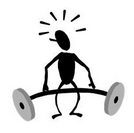 Module 2Restorative Muscle Building
“Build muscle” in
Intentional positive relationship  building
using  communication skills
being accountable for one’s behavior(support social-emotional learning)
Reduce the number of behavioral incidents requiring Tier 2 and 3 supports and 
Make Tier 2 and 3 restorative problem-solving easier
Successful restorative problem-solving is more likely when teachers and students are comfortable with the proactive restorative practices
Becoming familiar and comfortable with restorative practices when there is less at stake (Tier 1) is easier than when there is lots at stake (Tier 2 and 3)
17
[Speaker Notes: Highlight SEL – prevention; reduce the amount of behavior that moves to tier 2 and 3; foundational practices for teachers and students]
Listening to Teachers…
18
Module 5: Tiers 2 and 3
Responding to inappropriate behavior through restorative practices
19
A Restorative Practice and Discipline Continuum
Formal
Informal
Source: Costello, Wachtel and Wachtel, 2010
)
Restorative Multi Tiered System Support (MTSS)
[Speaker Notes: Review where we are on continuum]
RESTORATIVE QUESTIONS for Person Harmed
What did you think when you realized what had happened?
What impact has this had on you and others?
What has been the hardest thing for you?
What do you think needs to happen to make things right?

Sources: Costello et al. (2009), p. 16; Costello et al. (2010), p. 10
22
Promising Initial Evidence of PBIS + Restorative Practices
Small pilot study of initial version of professional development materials blending PBIS and restorative practices
23
Pilot Study in One High School in 4J in 2013-14
High school (1,025 students) implementing PBIS to criterion
Student Diversity







Trained teachers and staff in restorative practices within a PBIS framework
Collected pre/post surveys for teachers, staff, and students
Teachers Increased Use of Restorative Practices following Training
Scale: 1 = strongly disagree/not at all/never to 5 = strongly agree/very much/always
Students Perceptions of Procedural Justice Increased Following Intervention
Pre-Intervention
Post-Intervention
7-point scale
7-point scale
5-point scale
5-point scale
5-point scale: 1 = strongly disagree/not at all/never to 5 = strongly agree/very much/always
7-point scale: 1 = strongly disagree/not at all/never to 7 = strongly agree/very much/always
Percent of Students with Office Discipline Referrals (ODR) Before and After Training Delivery
Beware of percentages based on low enrollment (e.g. 1 out of  3 students = 33%)
27
Project PRIDE
28
PRIDE Feasibility Study: Preliminary Outcomes
3 participating schools
49 participating staff
27 early adopters at T1 
All grade levels (9th – 12th)
Teaching experience: 0-more than 10 years
29
Staff Survey Pre and Mid
1 = strongly disagree, 5 = strongly agree
30
Staff Survey Pre and Mid
1 = strongly disagree, 5 = strongly agree
31
Staff Survey Pre and Mid
1 = strongly disagree, 5 = strongly agree
32
Early Adopters
On a 5-point Likert scale:

The presence of bullying in the school decreased from M = 3.06 (SD = .66) to M = 2.82 (SD = .46), (N = 11, ns); 
PBIS implementation increased from M = 3.28 (SD = .61) to M = 3.80 (SD = .46) (N = 10, p < .05); 
restorative practices implementation increased from M = 3.41 (SD = .62) to M = 3.95 (SD = .36), (N = 10, p = .056)
33
Concluding circle
3 things you learned
2 things you would like to learn more about
1 thing you would like to try in your classroom
34
Thank you!!
35